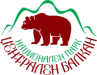 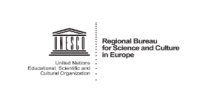 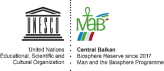 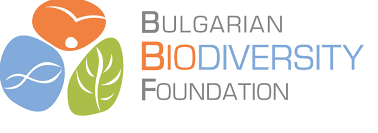 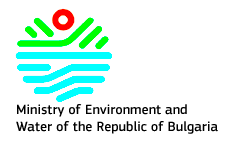 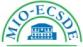 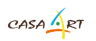 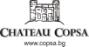 1
SUMMER UNIVERSITY ON “INTEGRATED MANAGEMENT, SUSTAINABLE TOURISM AND PROMOTION OF BIOSPHERE RESERVES”                     Central Balkan Biosphere Reserve, Bulgaria, July 2019
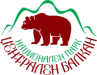 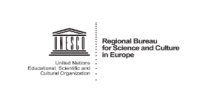 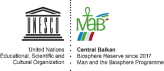 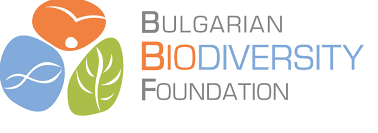 Food Culture and Biodiversity Conservation
Dessislava Dimitrova, Teodora Ivanova
Institute of Biodiversity and Ecosystem Research, BAS
Slow Food
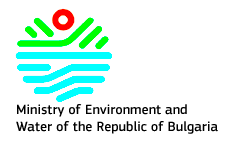 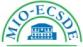 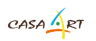 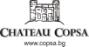 2
SUMMER UNIVERSITY ON “INTEGRATED MANAGEMENT, SUSTAINABLE TOURISM AND PROMOTION OF BIOSPHERE RESERVES”                     Central Balkan Biosphere Reserve, Bulgaria, July 2019
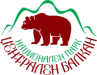 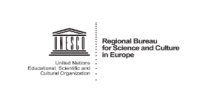 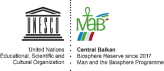 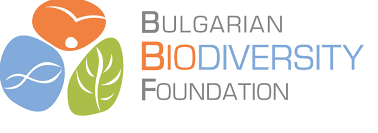 Traditional Knowledge, Innovations and Nature Conservation
Identification – Collaboration – Valorisation/Innovation
Preservation of local plant  genetic resources
Processed fruit and vegetable preserves – ethnobotanical studies and valorisation
Autochthonous animal breeds, pastoralism and conservation of grasslands Biological activity of traditional milk products
Changing landscapes: transformations and perceptions in rural areas
Local communities & researchers –  
partners for preservation of traditional knowledge and nature conservation
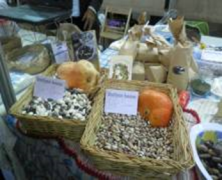 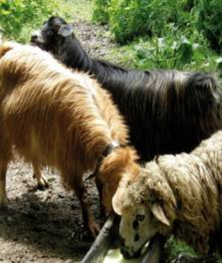 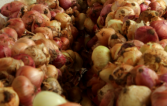 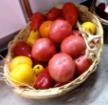 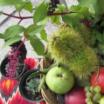 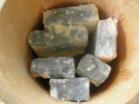 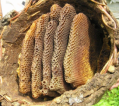 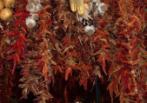 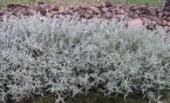 3
SUMMER UNIVERSITY ON “INTEGRATED MANAGEMENT, SUSTAINABLE TOURISM AND PROMOTION OF BIOSPHERE RESERVES”                     Central Balkan Biosphere Reserve, Bulgaria, July 2019
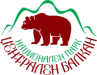 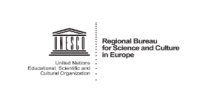 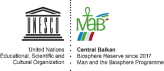 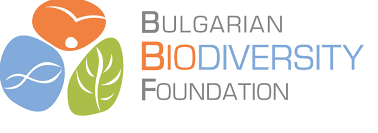 Nature Conservation, Food Culture, Globalization
Quality food – accessibility, sovereignty, organic/nature friendly, luxury?
Global agenda and local perspectives – Do we know our food?
World hunger vs. food waste – awareness and grassroots actions
Involvement and networking – Slow food as a driver
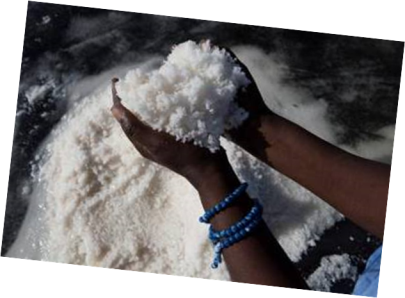 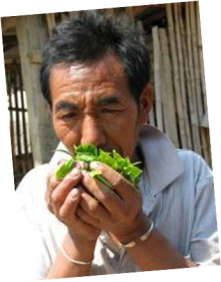 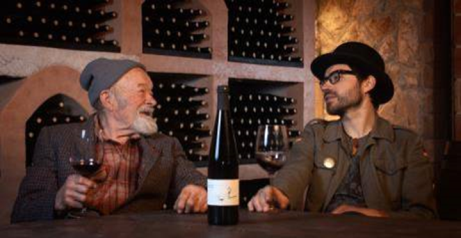 4
SUMMER UNIVERSITY ON “INTEGRATED MANAGEMENT, SUSTAINABLE TOURISM AND PROMOTION OF BIOSPHERE RESERVES”                     Central Balkan Biosphere Reserve, Bulgaria, July 2019
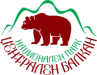 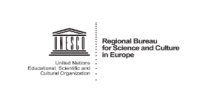 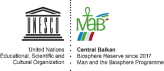 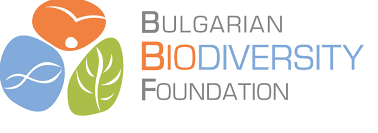 Slow Food Network
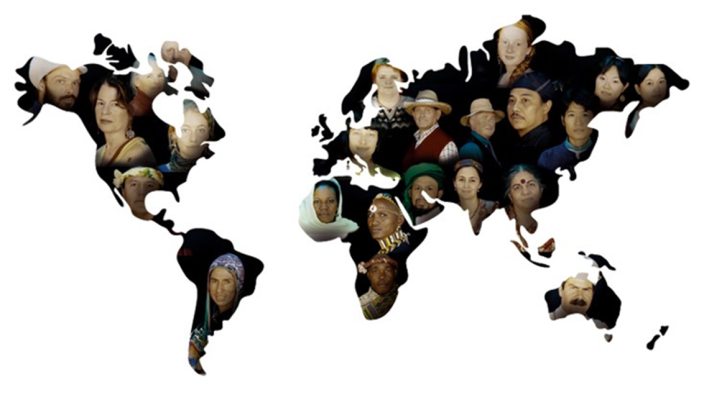 163 countries
1 000 000 supporters in 3 000 local groups 
Over 9 000 events a year
1 event every hour!
5
SUMMER UNIVERSITY ON “INTEGRATED MANAGEMENT, SUSTAINABLE TOURISM AND PROMOTION OF BIOSPHERE RESERVES”                     Central Balkan Biosphere Reserve, Bulgaria, July 2019
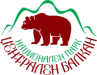 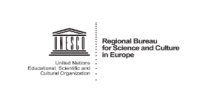 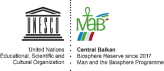 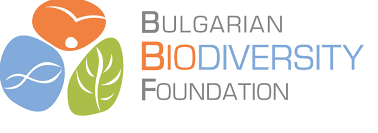 Biodiversity Projects of Slow Food
Ark of Taste – e-catalogue of endangered traditional foods: 5405 products 
Presidia – sustain quality food at risk of extinction: 505 presidia
Earth Markets – international network of farmers’ markets: 56 markets
Chefs Alliance of Slow Food – chefs defenders of food biodiversity
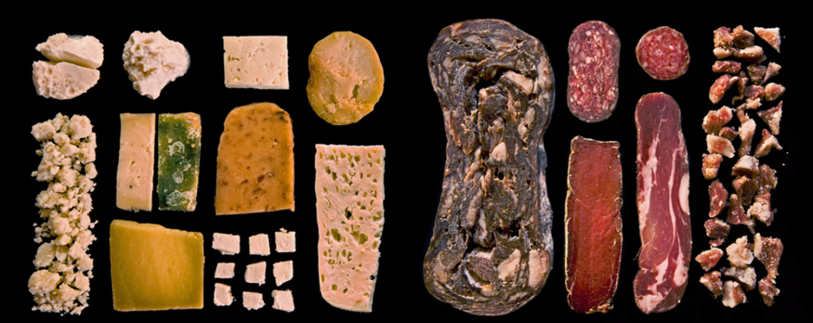 6
SUMMER UNIVERSITY ON “INTEGRATED MANAGEMENT, SUSTAINABLE TOURISM AND PROMOTION OF BIOSPHERE RESERVES”                     Central Balkan Biosphere Reserve, Bulgaria, July 2019
‹#›
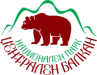 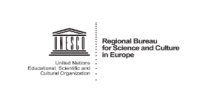 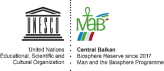 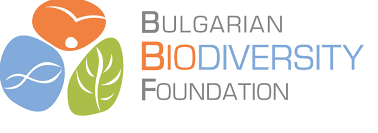 Ogiek Honey Presidium Kenya
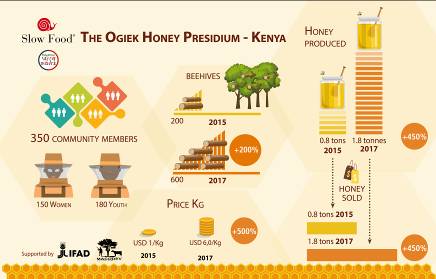 Mau Forest ecosystem threatened  by degradation and destruction 
since the early 1900s for wood exploitation
since the 1980’s for tea and flower plantations, coal mining, forestry
Ogiek life style
hunter- gatherers 
apiculture, crops cultivation and stock breeding 
clans sustainably manage the forest
Maintenance of Mau forests 
planting native trees 
recently won an 8-year legal battle to live in the forest
beekeeping - important economic activity for Ogiek youth and their communities
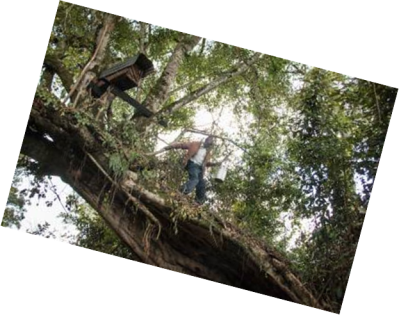 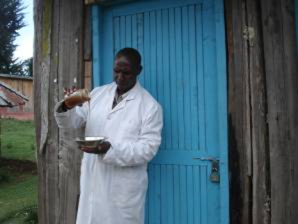 8
SUMMER UNIVERSITY ON “INTEGRATED MANAGEMENT, SUSTAINABLE TOURISM AND PROMOTION OF BIOSPHERE RESERVES”                     Central Balkan Biosphere Reserve, Bulgaria, July 2019
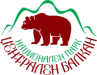 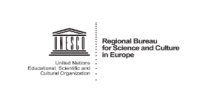 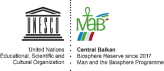 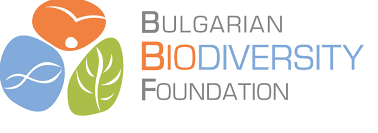 Extra-Virgin Olive Oil and Aegean Indigenous Landscapes
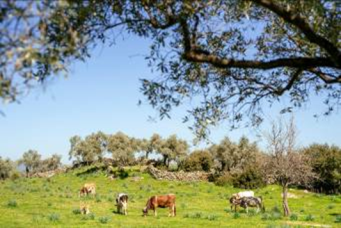 Description:
Wild olive trees along the Anatolian coastline are grafted with 2 local olive varieties 
Co-existing of wildlife and olive-oil production 
Groves are accessible for grazing by livestock and wild animals (co-management system known as Orfene). 
Groves are not irrigated, no of chemical fertilizers and pesticides
Olives are picked by hand or with equipment that does not damage the fruit
Dangers:
Construction activities
Infrastructure projects 
Intensive olive cultivation – productive varieties
Plantations fenced and irrigated
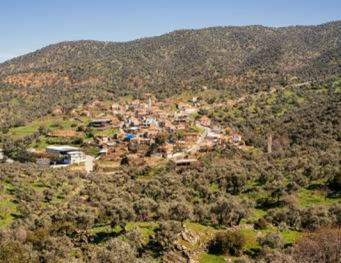 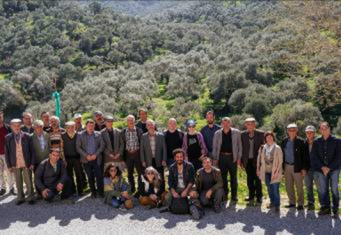 9
SUMMER UNIVERSITY ON “INTEGRATED MANAGEMENT, SUSTAINABLE TOURISM AND PROMOTION OF BIOSPHERE RESERVES”                     Central Balkan Biosphere Reserve, Bulgaria, July 2019
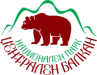 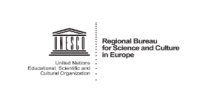 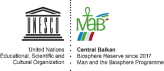 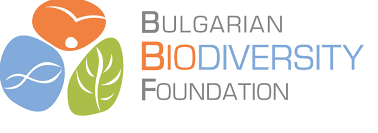 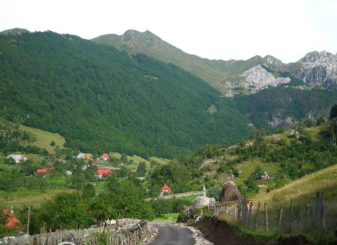 Mishavinë Cheese Presidium Albania
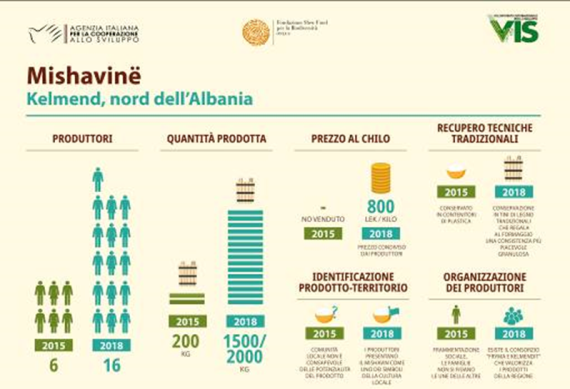 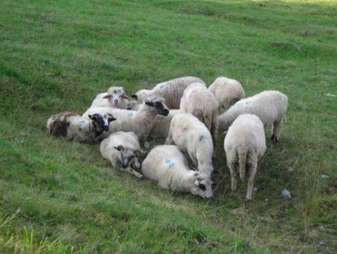 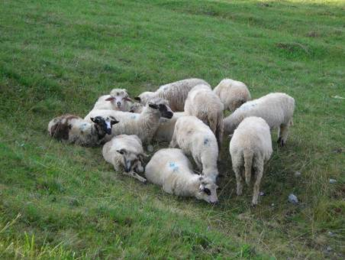 10
SUMMER UNIVERSITY ON “INTEGRATED MANAGEMENT, SUSTAINABLE TOURISM AND PROMOTION OF BIOSPHERE RESERVES”                     Central Balkan Biosphere Reserve, Bulgaria, July 2019
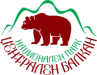 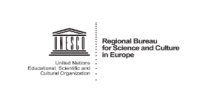 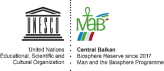 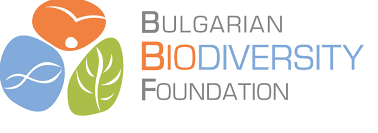 Karakachan Sheep Presidium, Bulgaria
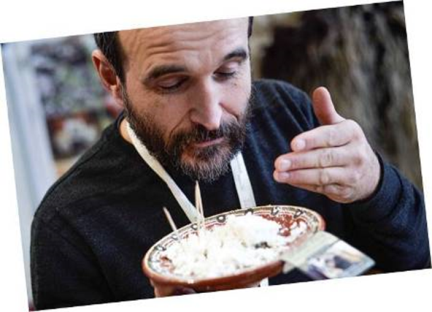 In the early 20th century there were 500,000 Karakachan sheep in Bulgaria by late 1950s the number shrunk to 160,000  today – less than 10000
A project to save Karakachan sheep and the accompanying specific horse and dog breed 
Restoring transhumance practice – grazing in Pirin National Park to sustain high mountain pastures
50-60 liters of milk per sheep per season (fat content of 6.5 to 8%)
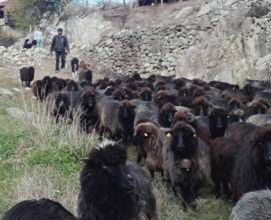 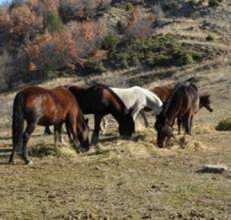 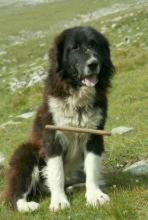 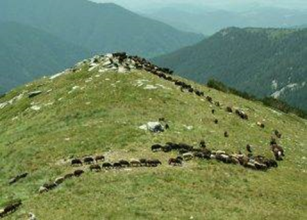 11
SUMMER UNIVERSITY ON “INTEGRATED MANAGEMENT, SUSTAINABLE TOURISM AND PROMOTION OF BIOSPHERE RESERVES”                     Central Balkan Biosphere Reserve, Bulgaria, July 2019
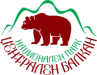 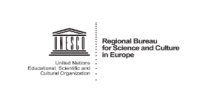 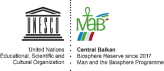 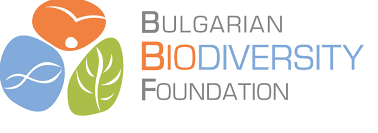 Slow Food Balkans
Launched in 2010
Balkan countries and Turkey
Biennial Terra Madre Balkans regional meeting – 5 editions
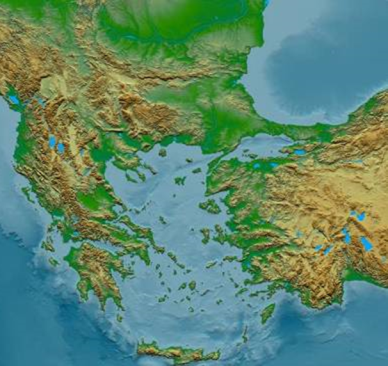 Over 1500 Slow Food members, 60 chefs, 50 experts
103 Slow Food Convivia and over 100 food communities
348 Ark of Taste products
24 Slow Food presidia
15 educational programs
Focus: food biodiversity, artisan food producers, agroecological  production 
Function: credible promoter of sustainable food system in the region
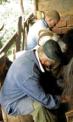 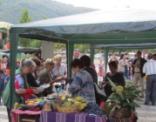 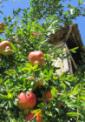 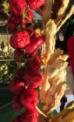 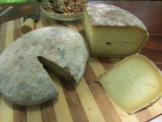 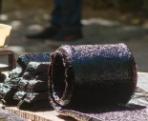 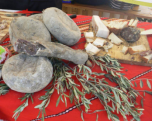 12
SUMMER UNIVERSITY ON “INTEGRATED MANAGEMENT, SUSTAINABLE TOURISM AND PROMOTION OF BIOSPHERE RESERVES”                     Central Balkan Biosphere Reserve, Bulgaria, July 2019
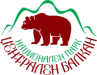 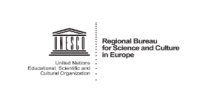 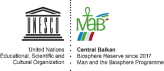 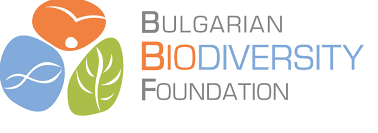 ESSEDRA Project and Food Diversity in the Balkans
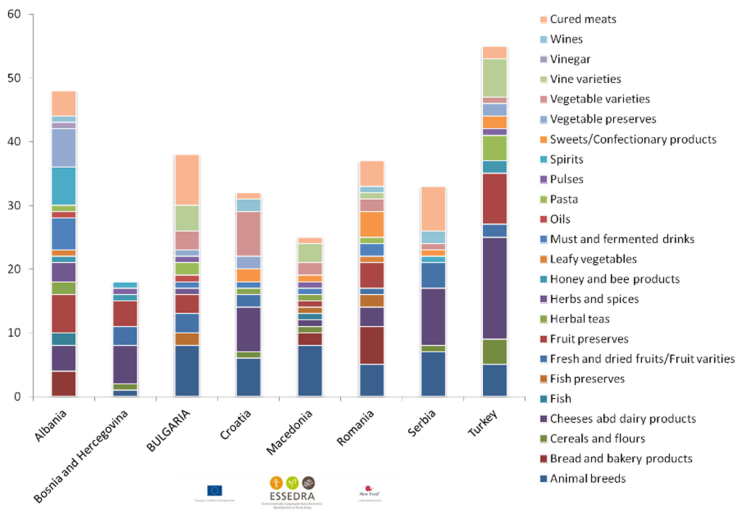 13
SUMMER UNIVERSITY ON “INTEGRATED MANAGEMENT, SUSTAINABLE TOURISM AND PROMOTION OF BIOSPHERE RESERVES”                     Central Balkan Biosphere Reserve, Bulgaria, July 2019
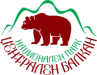 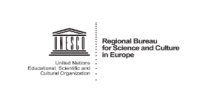 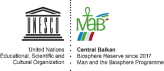 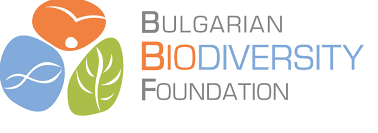 Threats for Biodiversity
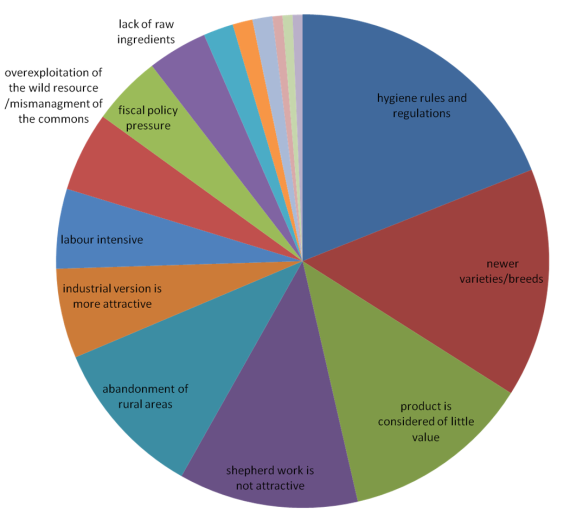 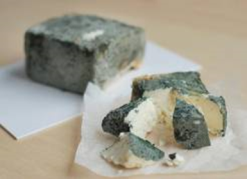 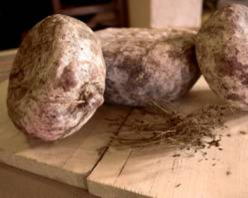 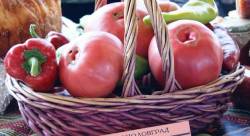 14
SUMMER UNIVERSITY ON “INTEGRATED MANAGEMENT, SUSTAINABLE TOURISM AND PROMOTION OF BIOSPHERE RESERVES”                     Central Balkan Biosphere Reserve, Bulgaria, July 2019
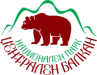 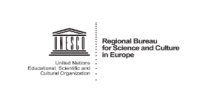 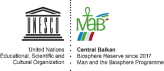 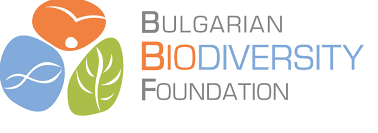 Business – Promotion – Sustainability
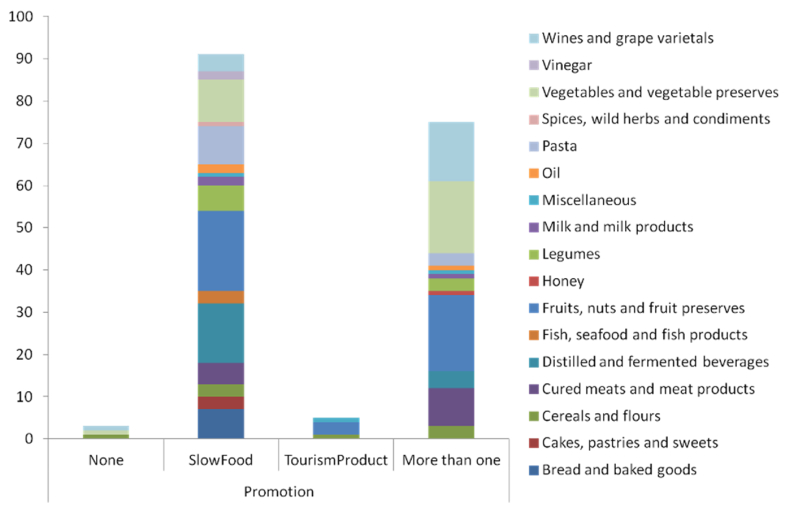 15
SUMMER UNIVERSITY ON “INTEGRATED MANAGEMENT, SUSTAINABLE TOURISM AND PROMOTION OF BIOSPHERE RESERVES”                     Central Balkan Biosphere Reserve, Bulgaria, July 2019
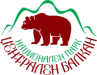 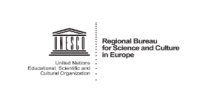 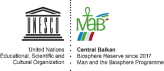 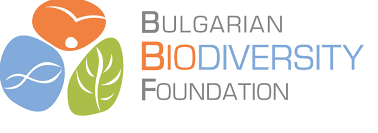 Biosphere Reserves  - Food for Thought and Thought for Food
16
SUMMER UNIVERSITY ON “INTEGRATED MANAGEMENT, SUSTAINABLE TOURISM AND PROMOTION OF BIOSPHERE RESERVES”                     Central Balkan Biosphere Reserve, Bulgaria, July 2019
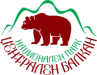 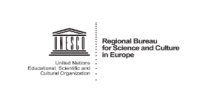 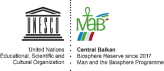 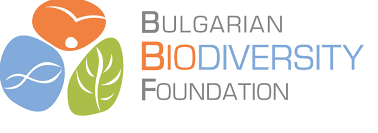 Ohrid-Prespa Transboundary Biosphere Reserve
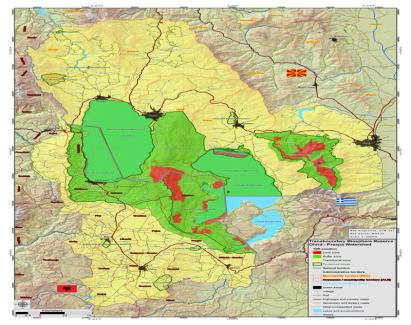 .
17
SUMMER UNIVERSITY ON “INTEGRATED MANAGEMENT, SUSTAINABLE TOURISM AND PROMOTION OF BIOSPHERE RESERVES”                     Central Balkan Biosphere Reserve, Bulgaria, July 2019
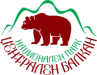 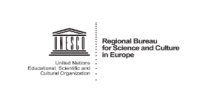 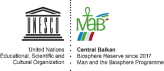 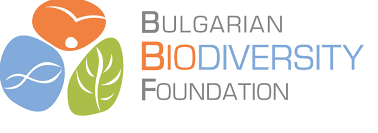 Tara River Basin
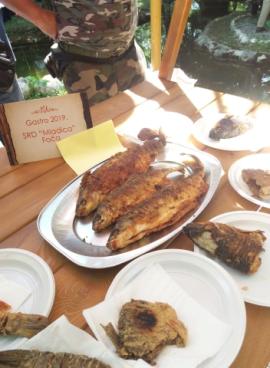 Mladica (Hucho hucho) – endemic to the Danube and its tributaries  (Tara river, Bosnia and Montenegro) 
Fruit varieties and processing of fruits
Cheese traditions and preservation of stock breeding traditions
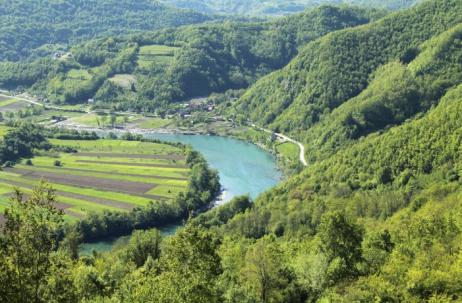 Slow Food tools and BR management
Cooperation between food communities in MNE & BiH – cross-border BR
Ark products – raising awareness of local people for the value of food bidoiversity
Cross-border presidia for Mladica fish
Cross-border presidia for cattle, cheeses and mountain grasslands
Slow Travel – tourist packages in support of local food traditions
Food diversity - connection to territory – better motivation for conservation
18
SUMMER UNIVERSITY ON “INTEGRATED MANAGEMENT, SUSTAINABLE TOURISM AND PROMOTION OF BIOSPHERE RESERVES”                     Central Balkan Biosphere Reserve, Bulgaria, July 2019
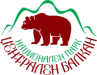 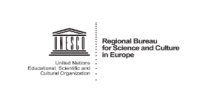 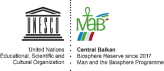 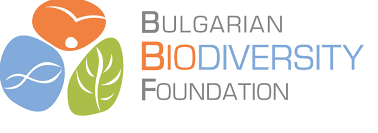 Thank You for Your Attention!
This work has been carried out in the framework of the National Science Program 
“Environmental Protection and Reduction of Risks of Adverse Events and Natural Disasters”
approved by the Resolution of the Council of Ministers № 577/17.08.2018 and supported by the Ministry of Education and Science of Bulgaria
(Agreement № D01-230/06.12.2018)
Assoc. Prof. Dr. Dessislava Dimitrova
dessidim3010@gmail.com
19
SUMMER UNIVERSITY ON “INTEGRATED MANAGEMENT, SUSTAINABLE TOURISM AND PROMOTION OF BIOSPHERE RESERVES”                     Central Balkan Biosphere Reserve, Bulgaria, July 2019